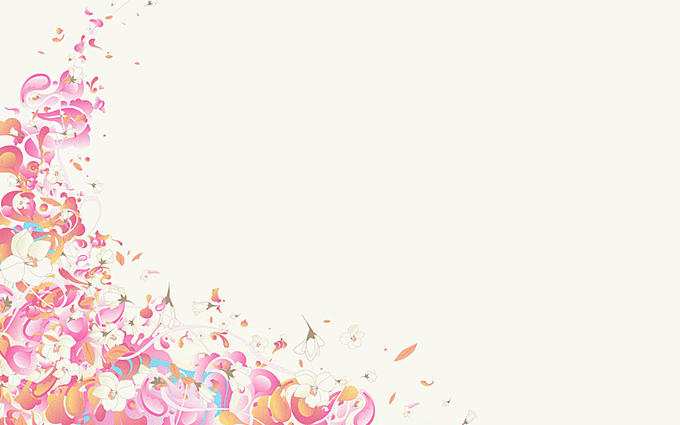 أنواع الرسائل
الرسالة الرسمية
الرسالة الشخصية
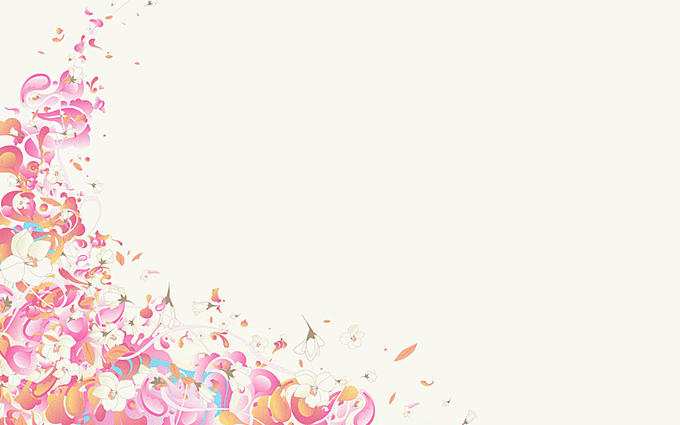 الرسالة الرسمية
هي رسائل مرسلة إلى جهات رسمية كالمؤسسات 

تمتاز لغة الرسالة الرسمية بالإيجاز والوضوح،
 واستعمال صيغة المخاطبة، وتعتمد على منطق مقنع  وحقائق ثابتة.
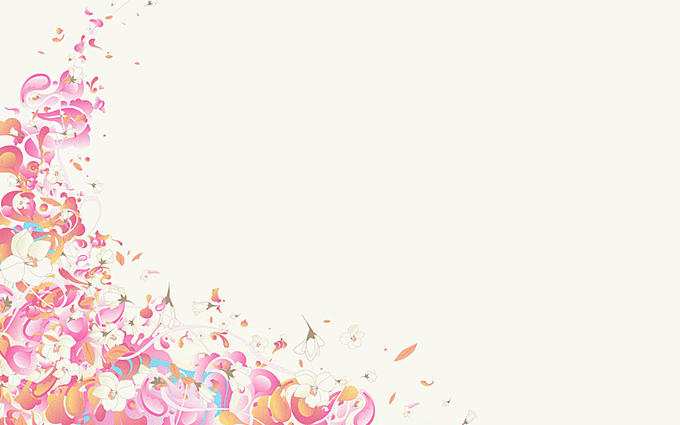 الرسالة الشخصية
نص اتصالي بين طرفين تجمعهما صداقة أو صلة قرابة.
تمتاز  لغة الرسالة الشخصية  بالبساطة واستعمال التعابير العاطفية  كوصف المشاعر .
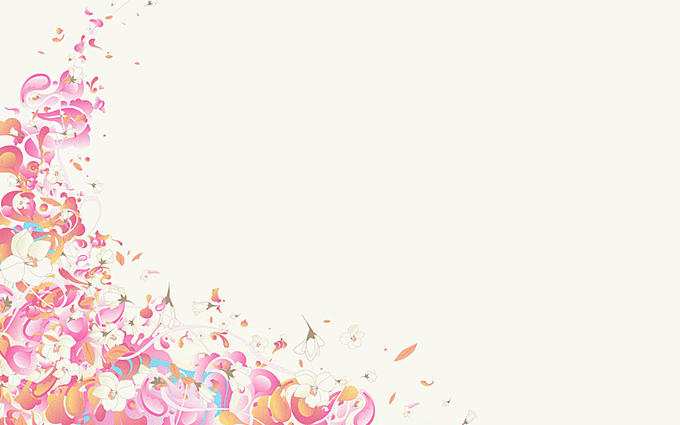 مبنى الرسائل
التاريخ: ........................اسم المرسل وعنوانه .......................................المقدّمة (جملة التوجه / الخطاب) ........................................التحية (جملة التحية) ........................................الغرض (متن الرسالة) .................................................................................................................................................................................................................................................................................................................................................................................
 الخاتمة .....................................................................................................................................................................................................................................                                                                                                  التوقيع                                                                                            ...............................
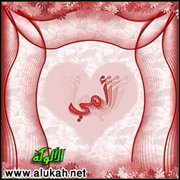